ศิลปะการแสดง
สำหรับเด็กปฐมวัย
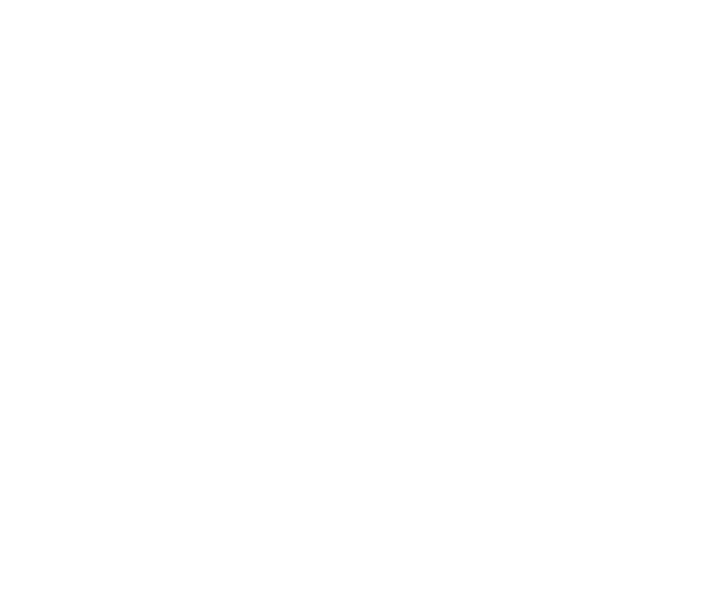 อ.รติพัทธ์ ศิริพงษ์
การเเสดงนาฎศิลป์ไทยเเบบดั้งเดิม
การสร้างงานเเสดงนาฎศิลป์ไทยเเบบปัจจุบัน
ปัจจัยการสร้างงานแสดง
เเรงบันดาลใจ

สิ่งที่อยากทำ อยากรู้  ให้ความสนใจ 
ต้องให้เป็นสิ่งที่สามารถจับต้องได้ มีความสมเหตุสมผล เเละไม่เกินความสามารถของตน หรือเกินความเป็นจริง
ทำอย่างไร… หมายถึง  ให้สิ่งที่เราอยากทำเเละมีความสนใจนั้น สามารถถ่ายทอดออกมาสู่สายตาให้ชมได้  ไม่ใช่เพียงเเต่รู้เเละเข้าใจอยู่คนเดียว ต้องคิดด้วยว่าจะต้องมีวิธีการทำอย่างไรบ้าง ที่จะทำให้คนอื่นรู้ว่าเราต้องการสื่อถึงเรื่องอะไร เเละความหมายในการสื่อออกมานั้น คืออะไร
ทำอะไร… หมายถึง เราต้องรู้ก่อนว่า จะทำเรื่องอะไร สนใจเรื่องอะไร เเละไปศึกษาหาความรู้ในเรื่องๆนั้น ให้มีความรู้แบบเชิงลึก เและต้องรู้ให้จริง
ทำเเบบไหน… หมายถึง เราต้องถ่ายทอดสื่อไปถึงผู้ชมได้อย่างเข้าใจ, เเละผู้ชมสามารถเข้าถึงได้ง่าย รวมถึงต้องทำให้การเเสดงออกมาน่าสนใจเเละดึงดูดสายตาผู้ชมให้ได้มากที่สุด
กรอบแนวคิด
“เราจะทำอะไร? แล้วทำอย่างไร? และทำเเบบไหน?”
อารมณ์และความรู้สึก

อารมณ์ความรู้สึก กับ เรื่องราว 
ต้องไปควบคู่กัน จึงจะทำให้การเเสดงนั้นตอบโจทย์ และออกมาอย่างสมบูรณ์แบบ
องค์ประกอบของการสร้างงานแสดง
พื้นที่ (Space) คือ การใช้พื้นที่ในการเเสดง
ระดับ (Level) คือ 
การสร้างระดับ  ได้แก่ ชั้นระดับความสูง  - ต่ำ ของผู้แสดง
ความช้า ความเร็ว (Slow / Fast) คือ 
ความเร็วความช้าของท่ารำ ของเพลง เเละภาพรวมของการเเสดง
ความนิ่มนวล (Smooth) คือ 
ความลื่นไหล ความอ่อนโยน ความพริ้วไหว ของการแสดง
ความคมชัด (Sharp)    คือ 
การหยุดนิ่ง ความชัดเจนของภาพ ในการแสดง
ความใกล้และไกล (near/Far)
จัดระยะให้ผู้แสดงอยู่ใกล้กัน หรือ อยู่ไกลกัน
ทิศทางของผู้แสดง
การออกแบบท่ารำ
การแต่งหน้า, เพลง, เสื้อผ้า, ฉาก
ขอบคุณที่ตั้งใจฟังนะคะ